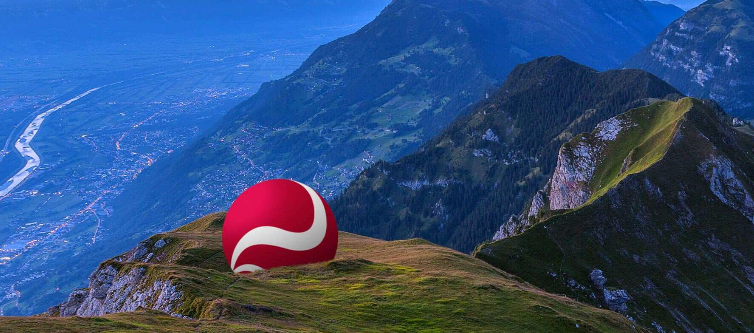 Le Fondazioni di Famiglia
Webinar Across Fiduciaria & 
Liechtensteinische Landesbank
Agenda
Introduzione
Nozioni di base: Fondazione
Vantaggi di una Fondazione
Esempi/Discussione
Introduzione
Obiettivo della presentazione
Presentazione Continor
Nozioni di base sulle fondazioni del Liechtenstein
Riconoscere quando utilizzare una fondazione
Esempi pratici / discussione
Priorità: conformità fiscale
Cooperazione in materia fiscale, in particolare SAI e FATCA
Riconoscimento e attuazione degli standard internazionali ed europei di cooperazione fiscale:
„Early adopter“ SAI
Valutazione del Global Forum „largely compliant" (secondo round novembre 2019) 
Attuazione OCSE BEPS
Convenzioni contro la doppia imposizione con 21 Stati (giugno 2022), tra cui Svizzera, Austria, Germania, Regno Unito, Lussemburgo, Paesi Bassi, Repubblica Ceca, Ungheria, Emirati Arabi Uniti, Hong Kong, Singapore (Italia firmata non ratificata).
Vantaggi sistemici
Ordinamento giuridico ed economico stabile
Stabilità politica e sociale
Politica economica liberale
Diritto societario liberale
Tassazione moderata delle imprese
Libero accesso al mercato in Svizzera e UE
Rating paese AAA da parte di Moody's e Standard & Poor's
Flessibilità e percorsi decisionali brevi
Nozioni di base /1
Natura giuridica della Fondazione
Patrimonio vincolato/indipendente dedicato alla realizzazione di determinati scopi
Non è di proprietà di alcuno; vi sono „solo“ beneficiari.
Può detenere ogni tipologia di beni patrimoniali
Differenza tra Fondazione e Trust/Anstalt/AG
Nozioni di base /2
Possibili varianti
Inter vivos/mortis causa – will substitute
Semplice vs. complesso
Governance Fondazione: Consiglio di Fondazione, Protector, investment Committee, ecc.
Beneficiari individuati (diritto esigibile) vs. beneficiari discrezionali (particolarità SAI)
Nozioni di base /3
Profili fiscali FL, Italia et al.
Conferimento (eventualmente rilevanza fiscale)
Imposizione corrente (PVS vs. imposte ordinarie)
Distribuzione
Nozioni di base /4
Controllo
Il fondatore può riservarsi il diritto di controllare l'amministrazione della fondazione o di affidarla a terzi da lui designati.

Liquidazione e cessazione
Le condizioni per la liquidazione e la cessazione sono determinate dalla legge. 

I motivi più rilevanti che comportano la cessazione della fondazione sono la revoca della fondazione da parte del fondatore, il raggiungimento dello scopo della fondazione o se lo scopo della fondazione non è più raggiungibile/realizzabile. Ciò avviene ad esempio se la fondazione è priva di patrimonio a seguito della distribuzione del patrimonio della fondazione ai propri beneficiari.
Vantaggi della Fondazione
Pianificazione immobiliare

Asset protection / Protezione patrimoniale

Flessibilità nella pianificazione transfrontaliera (residenza e strutture).

Sostegno finanziario per beneficiari (con o senza limiti/condizioni)

Sviluppo progetti di pubblica utilità
Fondazione con scopi misti (in parte privati e di pubblica utilità)
Contatti
Dr. Peter Marxer					Mag. iur. Andreas Frenes

Continor Treuhand Anstalt				Continor Treuhand Anstalt
Kirchstrasse 1						Kirchstrasse 1
9494 Vaduz							9494 Vaduz
Liechtenstein							Liechtenstein

T: +423 237 28 70					T: +423 237 28 54
F: +423 237 28 78					F: +423 237 28 78
peter.marxer@continor.li	 	            andreas.frenes@continor.li